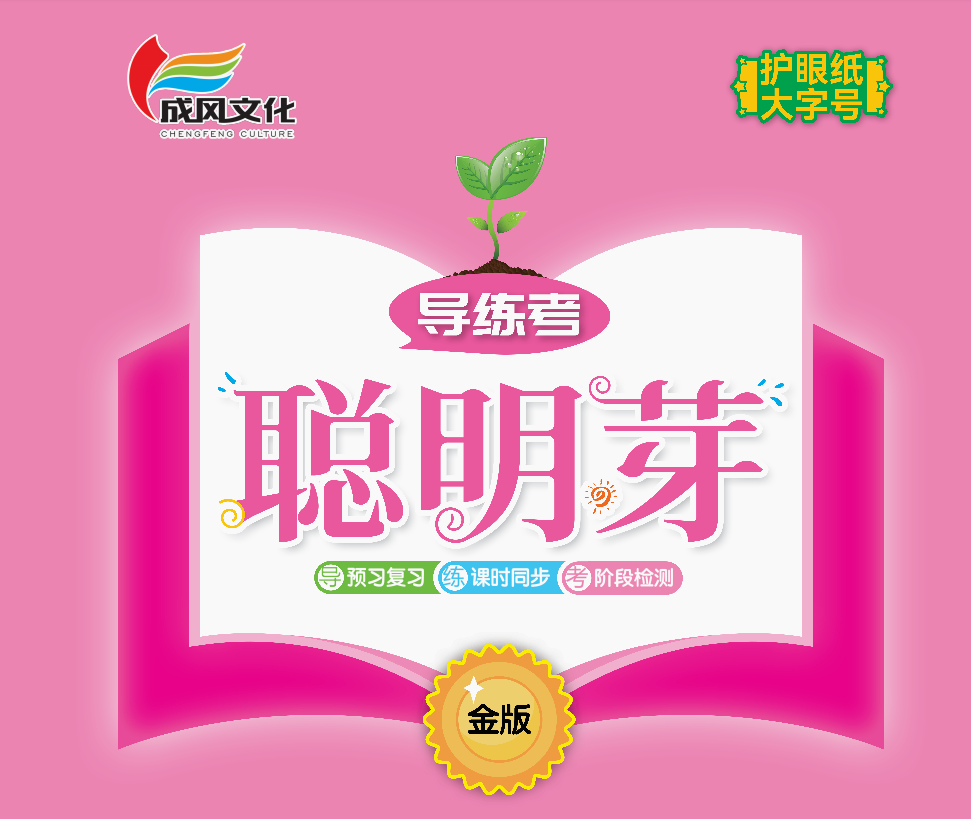 第七单元    阅读
语文园地七
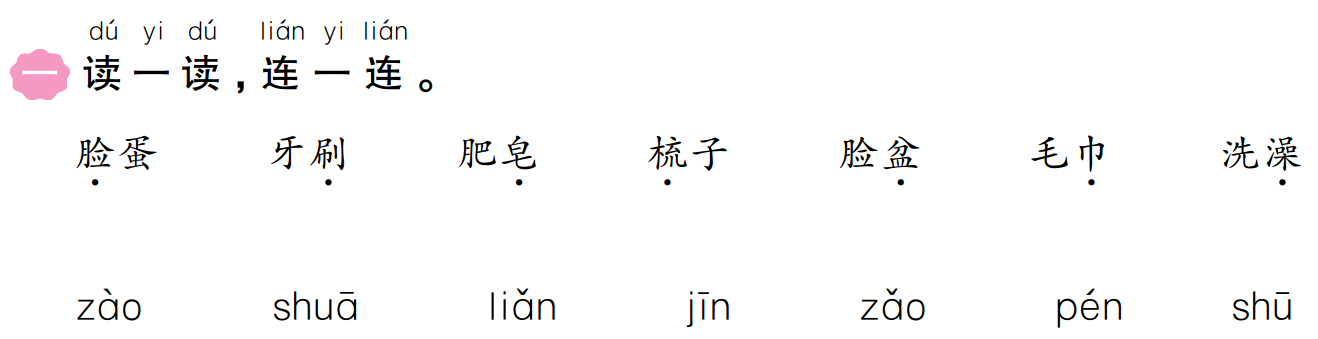 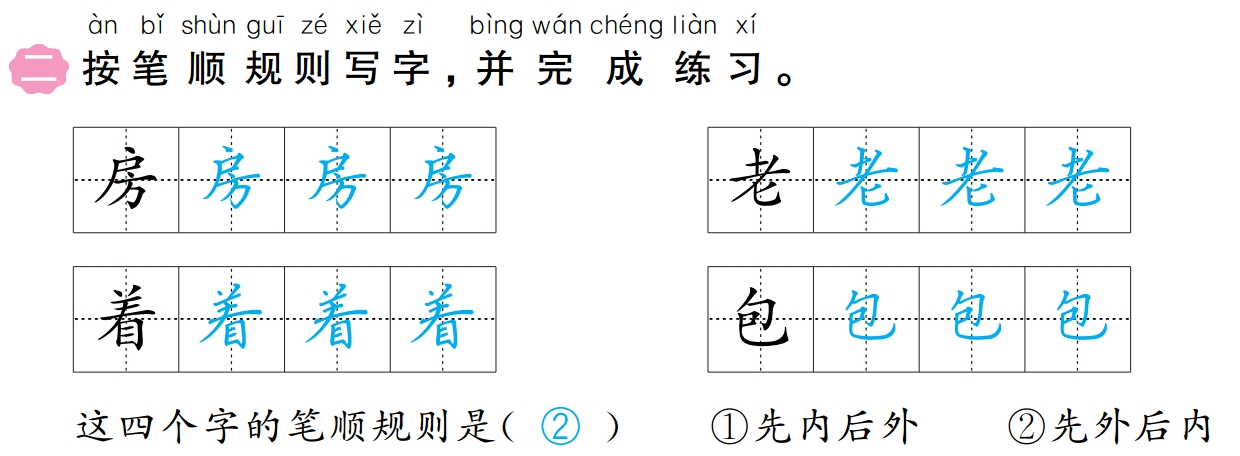 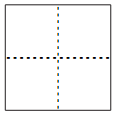 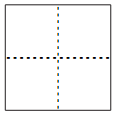 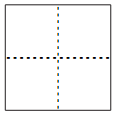 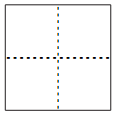 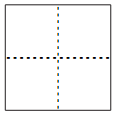 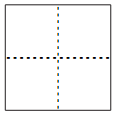 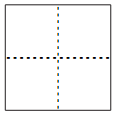 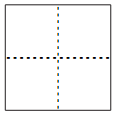 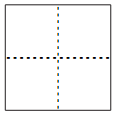 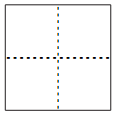 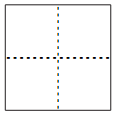 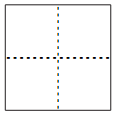 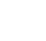 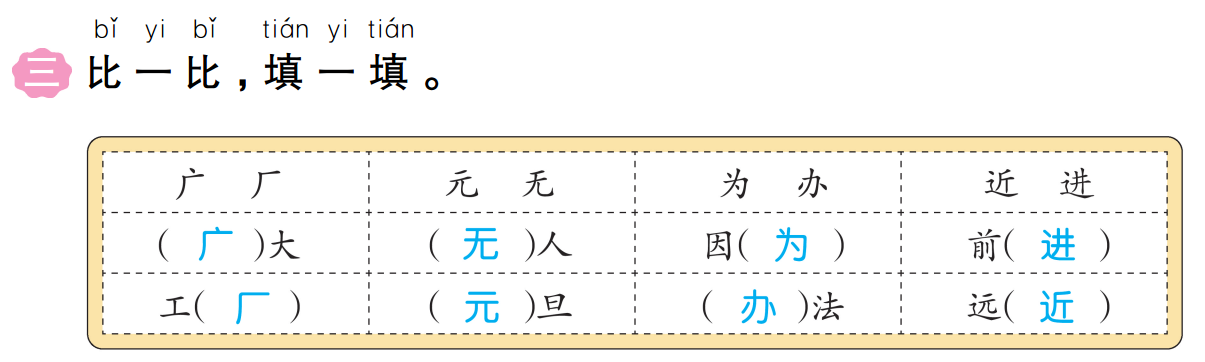 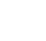 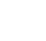 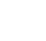 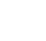 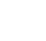 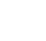 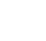 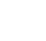 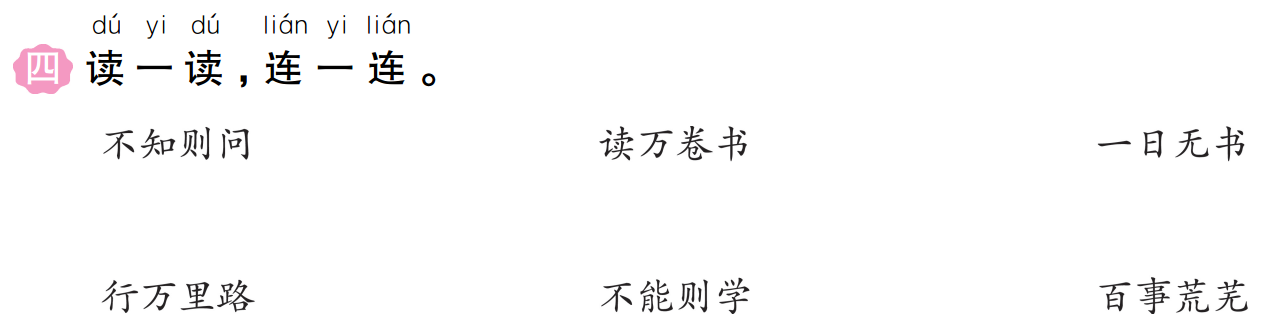 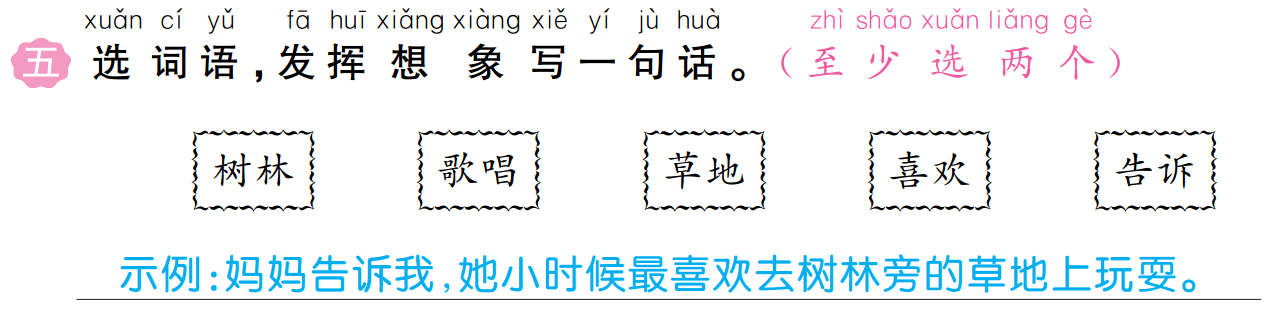 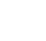 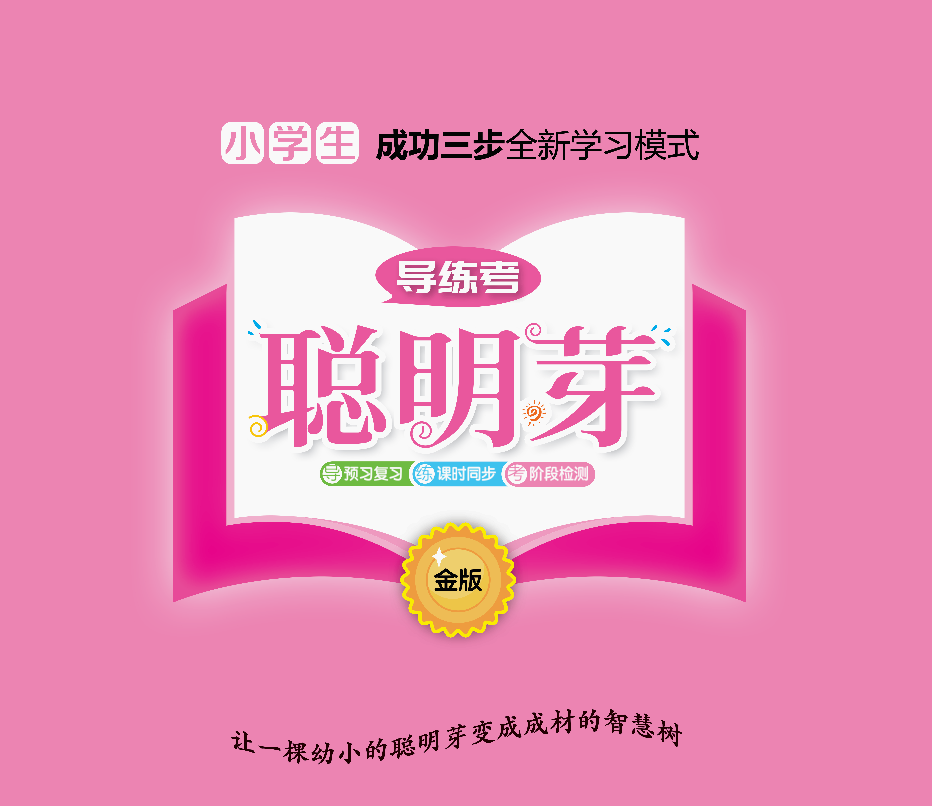